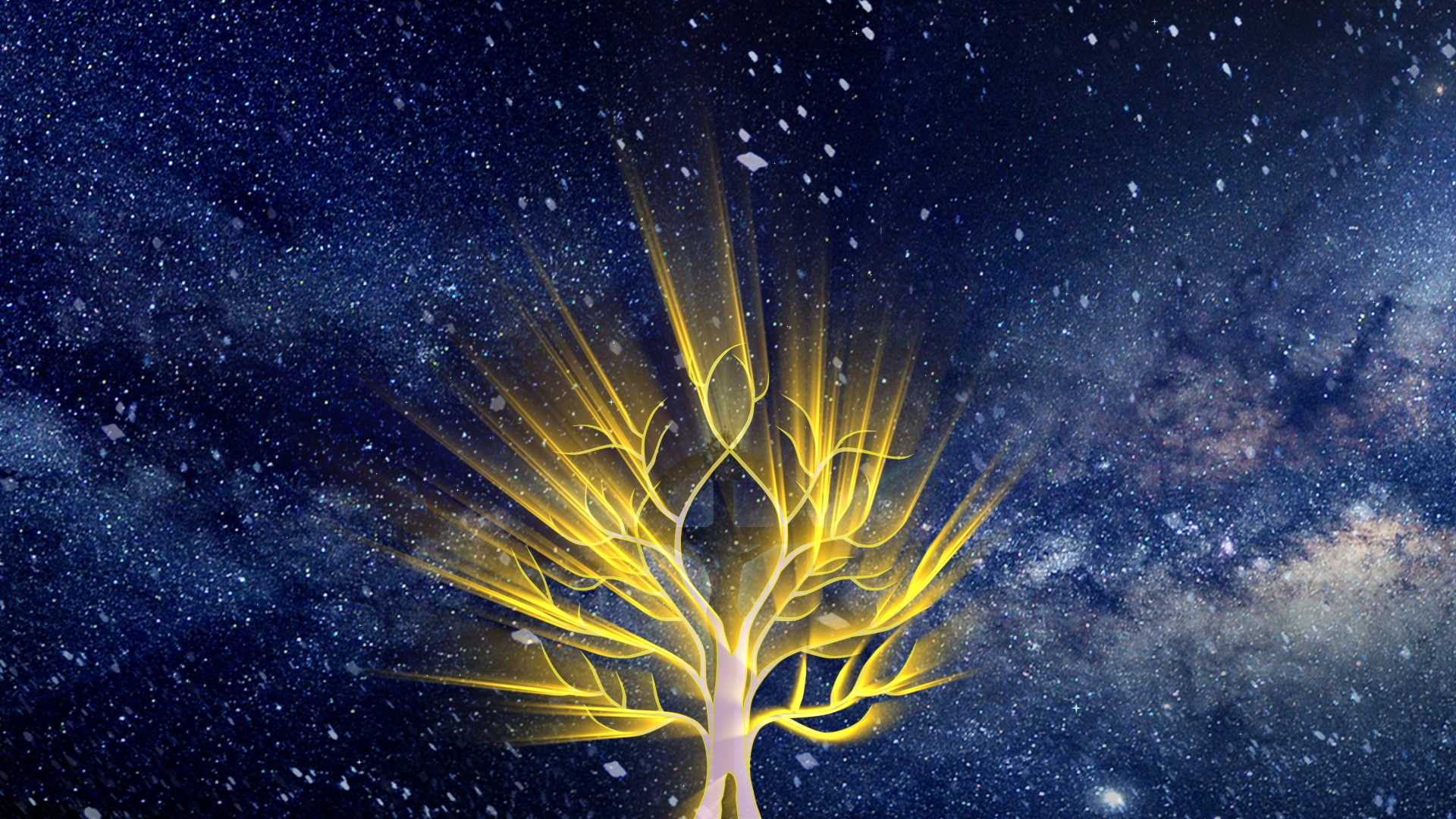 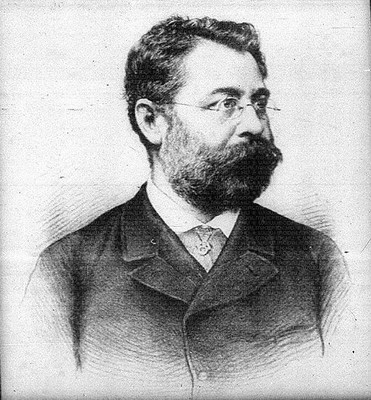 Paulay Ede (1836. márci.12 - 1894 márc. 12)
Vörösmarty Mihály a Csongor és Tünde első színházi előadása Paulay Ede  nevéhez fűződik, ez a nagy jelentőségű esemény 1879. december elsején került bemutatásra, az író születésnapján.

„Premier előtt, minden vélemény csak jóslás. ”
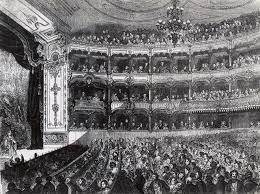 Paulay Ede élete
A szülei miatt álnevet kellett használnia, így 10 évig névtelenül volt a Vidéki Színpad kedvelt művésze. 1864-ben a drámabíráló bizottság tagja lett.
 Az 1893-ban megalakult Színművészeti Akadémiának ő volt az első igazgatója.
 Számos színdarabot lefordított magyarra.
 1894 március 14.-én helyezték örök nyugalomra a Kerepesi úti temetőben.
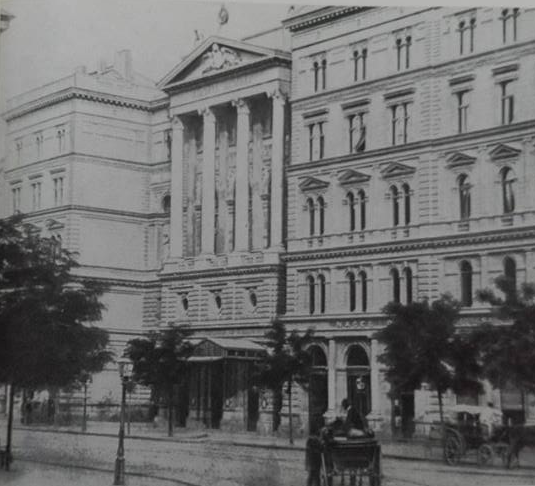 Színháztörténet
Szigligeti halála után Paulay vette át a rendező szerepét. Ő teremtette meg a második "aranykort"
 A Csongor és Tünde rendezése nem volt könnyű feladat, ugyanis a színház nem rendelkezett semmilyen komoly technikai eszközökkel.
 Paulay a mű 5 felvonását 3-ra, a 13 színt pedig 7-re vonta össze
 A Színészeti Tanoda egyik legfontosabb feladata volt, a szép magyar beszéd, Paulay ezt tudta, így ez is közrejátszott a sikeréhez
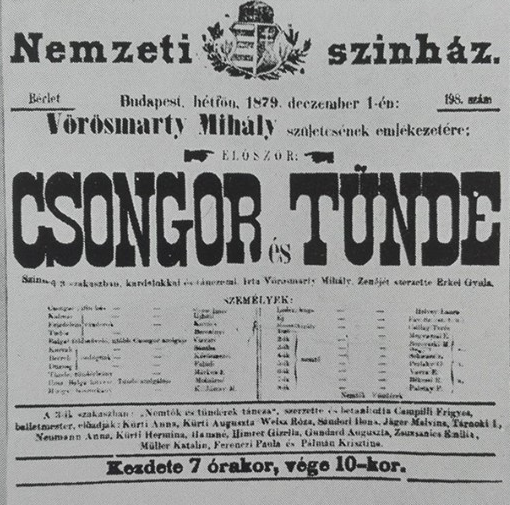 A rendezés szereplői
Nagy Imre - Csongor
 Márkus Emília - Tünde
 Jászai Mari - Mirigy
 Helvey Laura – Ledér
 Újházi Ede - kalmár
 E. Kovács Gyula - fejedelem
 Bercsényi Béla - tudós
 Vízvári Gyula - Balga 
 Kőrös Mezei – Berre 
 Fay Szeréna - éj
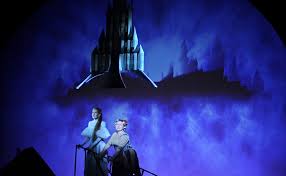 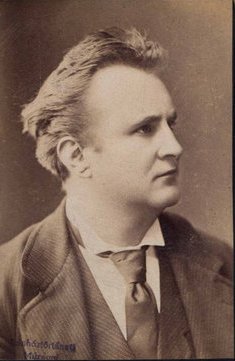 Kiemelt, főbb szereplőiNagy Imre
Az utolsó hősszerelmes (1849 nov. 1 - 1893. szept. 5).
 Első fellépése növendék korában a Könyves Kálmán darabban volt.
 A Csongor szerep nagy sikert hozott neki.
 Sajnálatos módon önkezével vetett véget az életének.
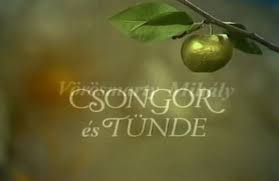 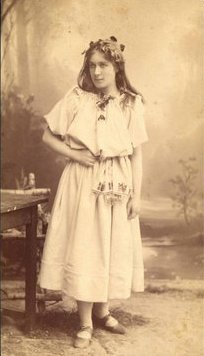 Márkus EmíliaA szőke csoda
1860 szeptember 10-tól 1949 december 24-ig élt.
„Ez a görögkontyos nő volt az, akiért a legtöbb szerelmes gondolat ébredt Magyarországon" fogalmazott Krúdy Gyula.
 Kitűnő sikerei miatt rivalizálásban voltak Jászai Marival. Féltékenyek voltak, viszont kölcsönösen elismerték egymás sikereit.
 Az összes női Shakespeare-es alakot megformálta.
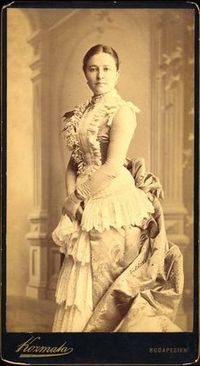 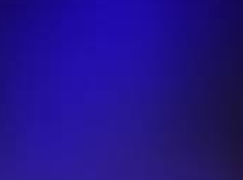 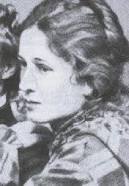 Jászai Mari
1850 február 24-től 1926 okt 5-ig élt.
 Anyja halála után a szegénység munkára kényszerítette.
 Szolgálóként próbált megélni.
 1872-ben aláírta a Nemzeti Színház szerződését.
 A Csongor és Tünde számára szintén nagy sikert hozott.

„Ma tudom, hogy minden bennem s rajtam rendkívüli és kivételes volt"
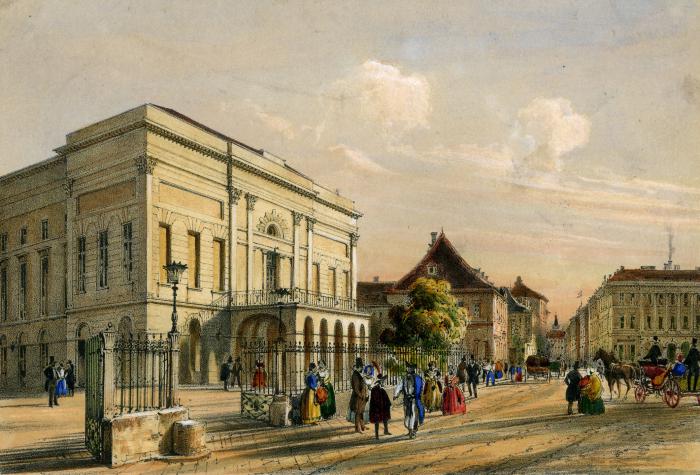 Paulay Ede utóélete
Legnagyobb érdeme marad a régibb magyar drámai irodalom fölelevenítése, elavult nyelvű, de még hatást ígérő darabok kijavítása által.
 Köszönhetően Paulay Edének, ma egy teljesen más képben láthatjuk a színházat, és mindent, ami benne forog.
Források
Nemzeti Színház ( Gondolat Budapest 1996) – Képek
Galgovics Tamás – Egressytől  Sinkovitsig
Wikipédia – Paulay Ede ; Jászai Mari ; Márkus Emília
Magyar életrajzi lexikon – Paulay Ede
Színészkönyvtár hivatalos oldala – Paulay Ede 
Wikipédia – szereposztás